Huisarts en psychische problematiek
Zo gek nog niet…?!
Disclosure/belangenverstrengeling
Huisarts Tilburg
Lid programma commissie ProRCH
Gehuwd met HJH Kuijpers, psychiater EtZ
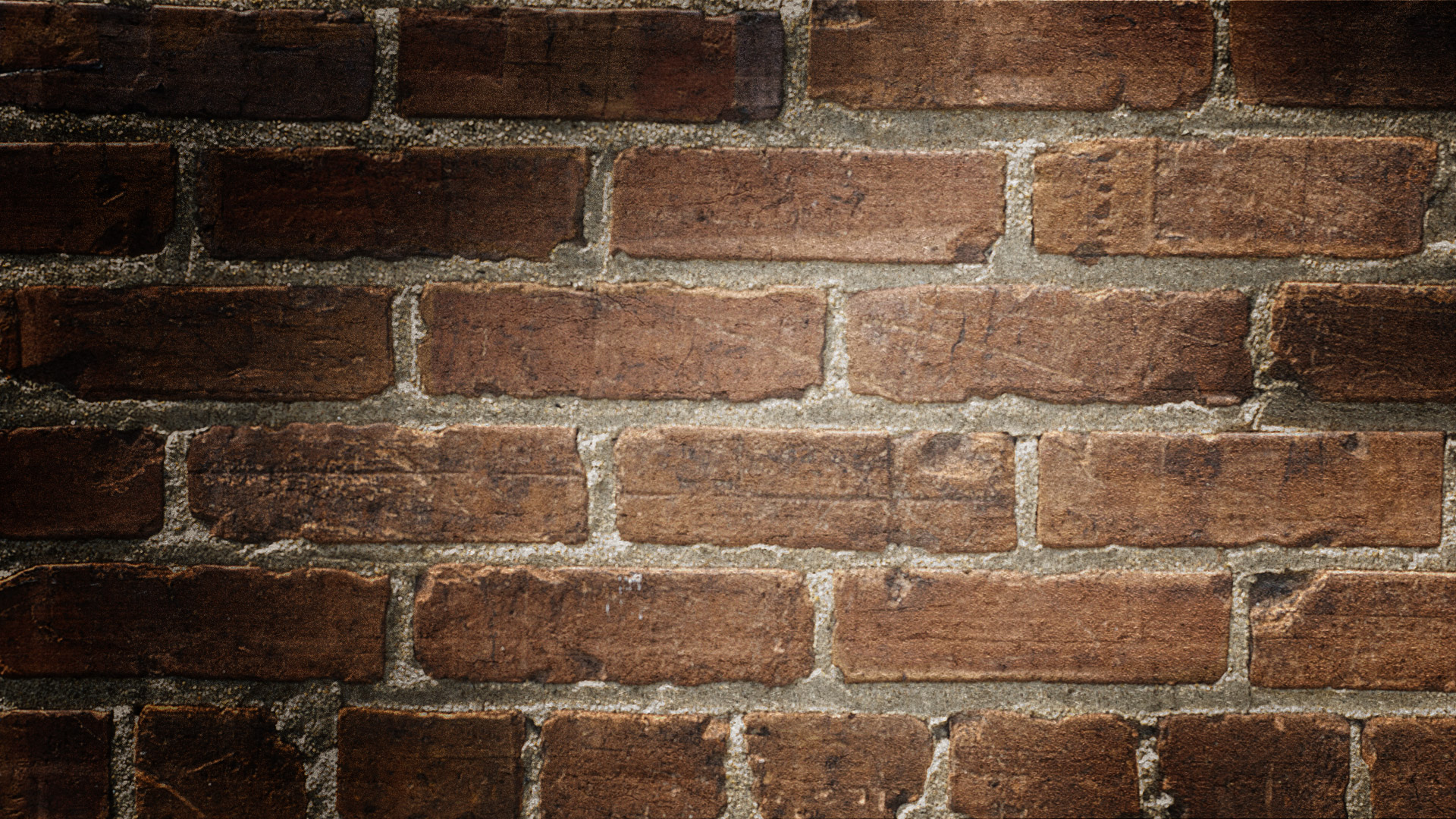 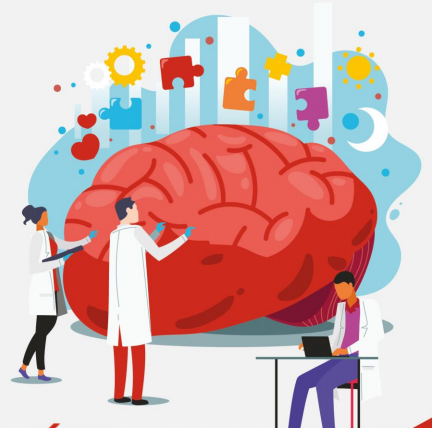 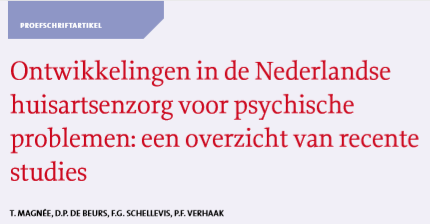 Waar zijn we nou helemaal mee bezig….?
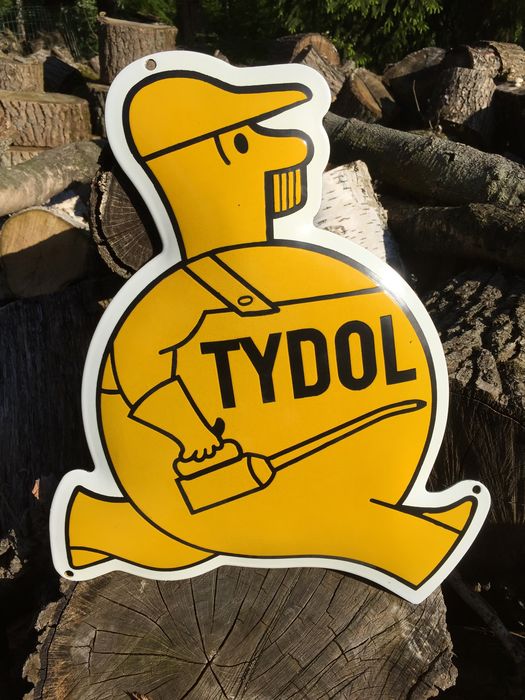 2008: Poh GGZ
Mogelijk….
Laagdrempelige effectieve zorg
kostenbesparing
Afname aantal consulten bij de Huisarts
Minder medicatievoorschriften
Minder verwijzingen
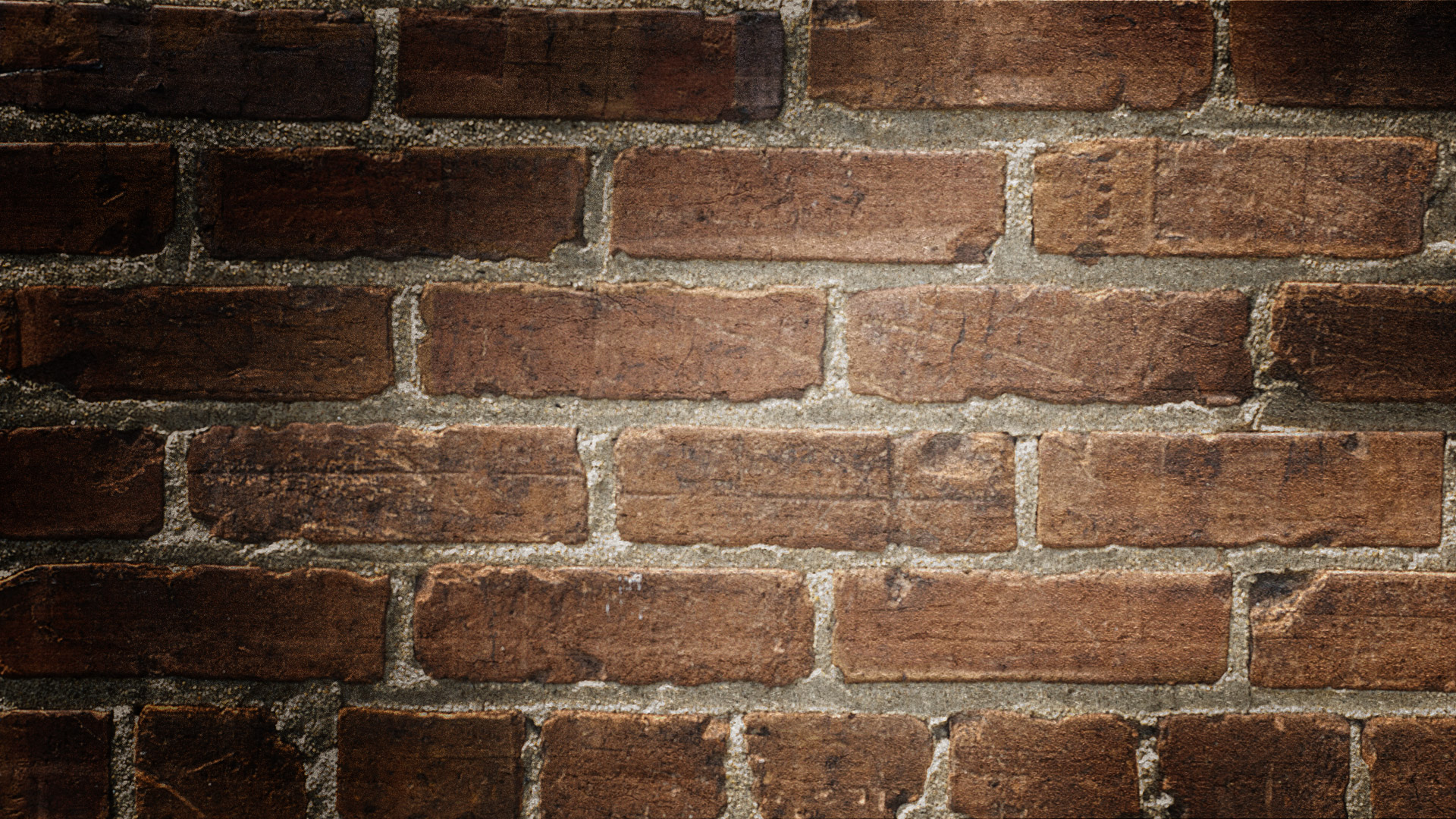 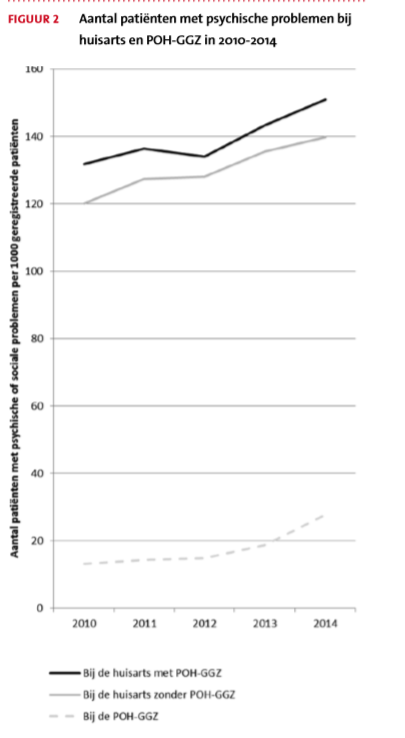 2008: Poh GGZ
Geen taakverschuiving HuisartsPOH ggz
Toename voorschriften anti-depressiva
2014:  invoering basis ggz
kopje koffie….
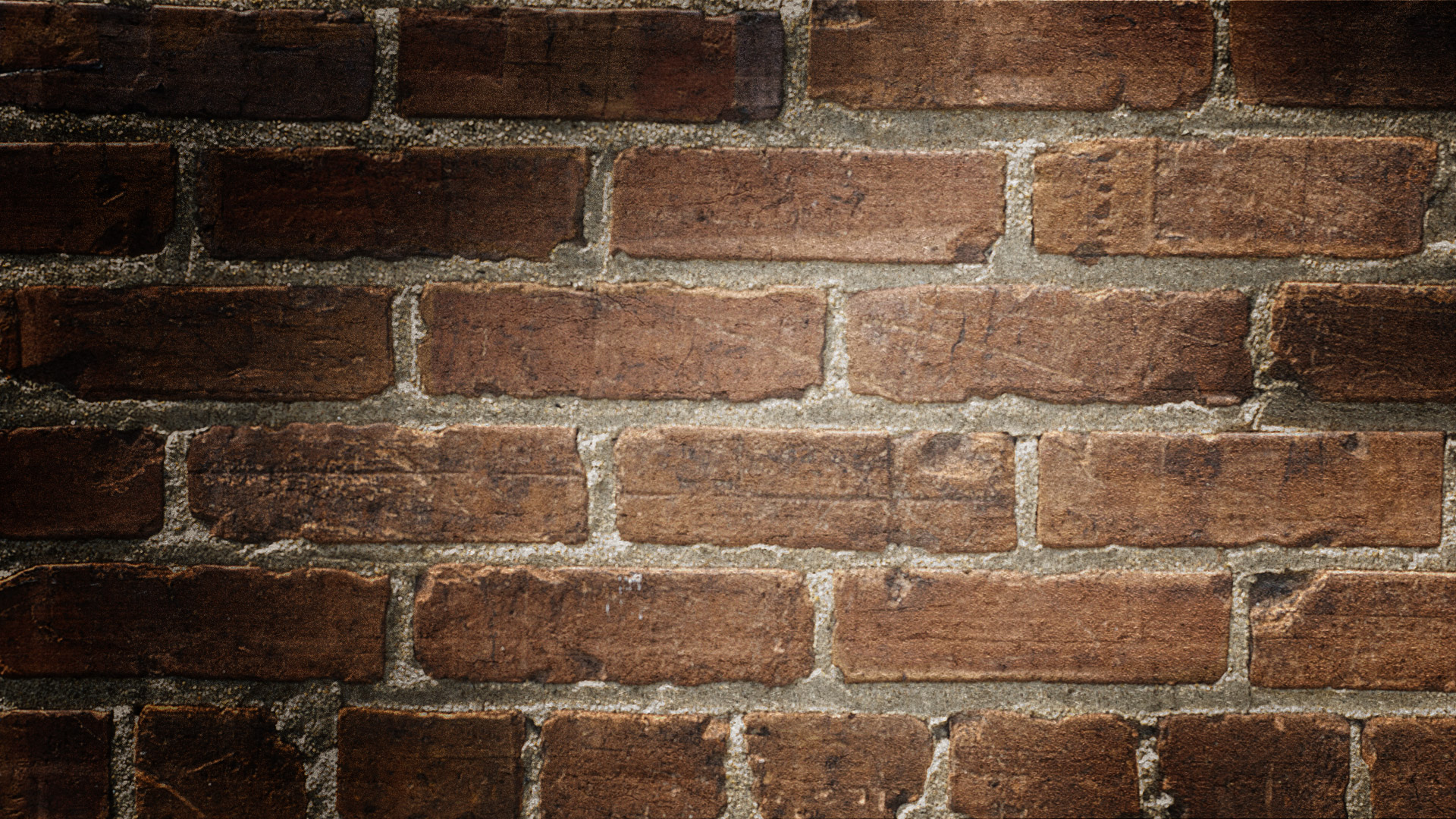 2014:  invoering basis ggz
Of toch wel zinnige zorg….
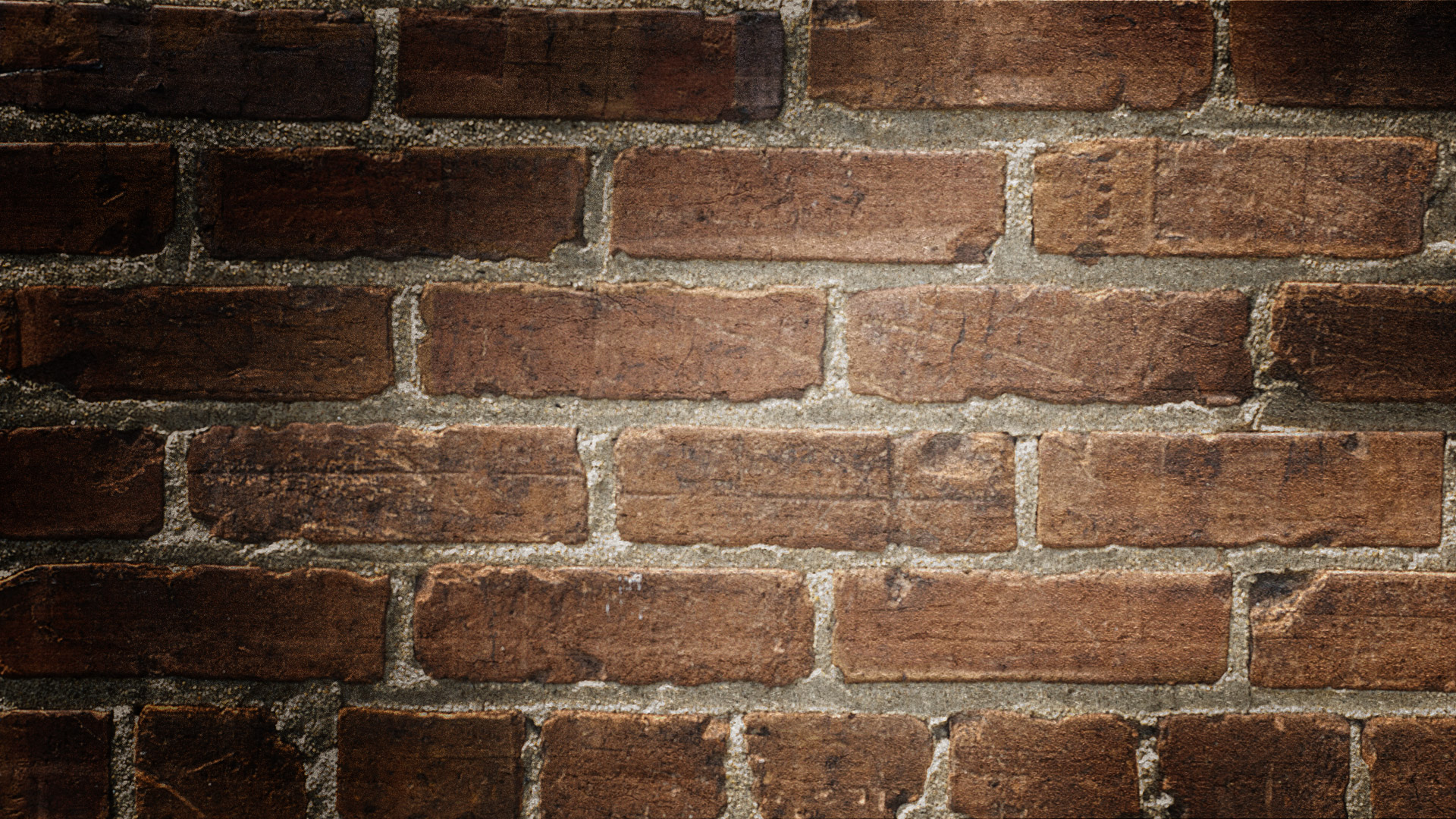 Voor 2014….
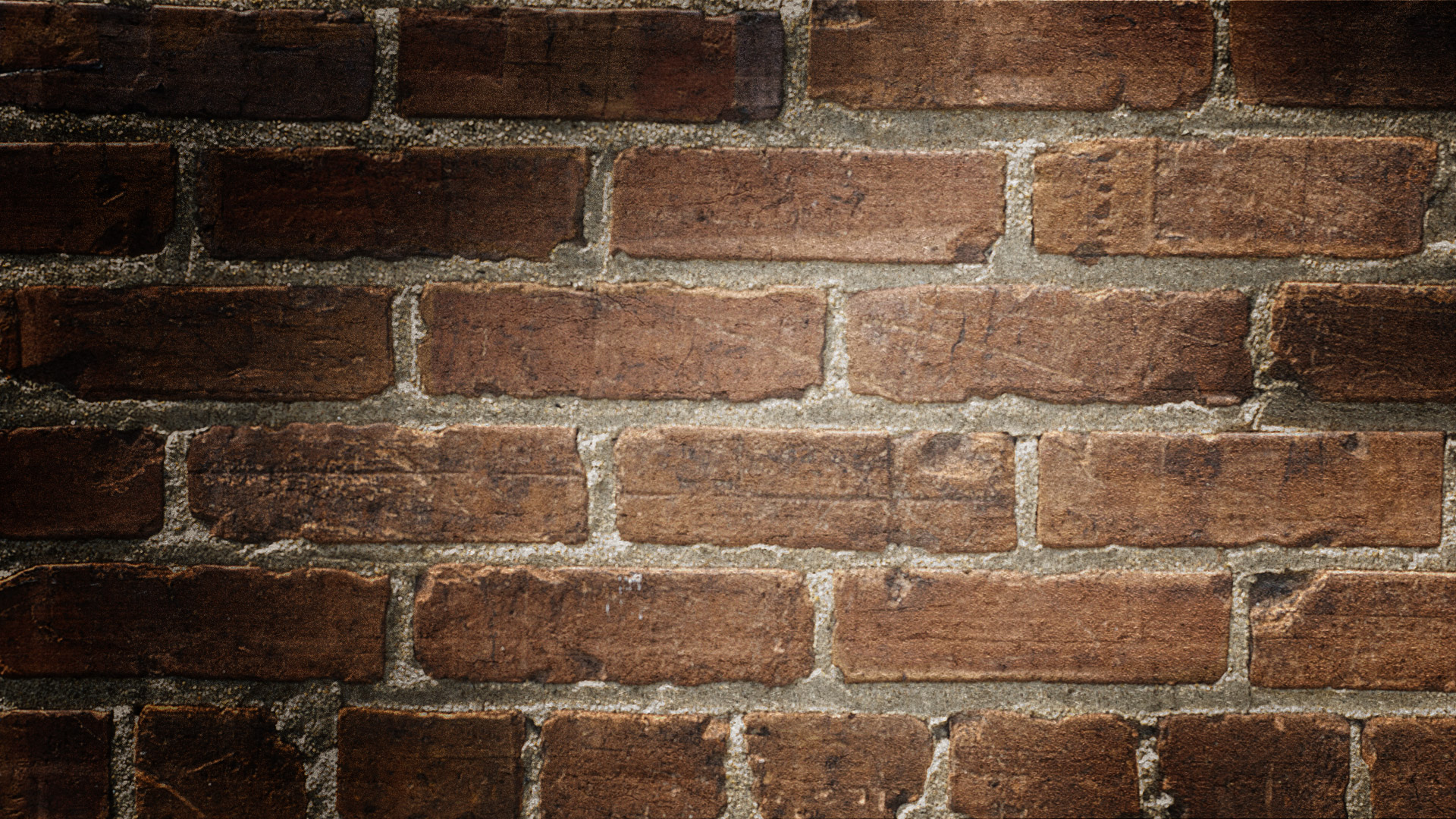 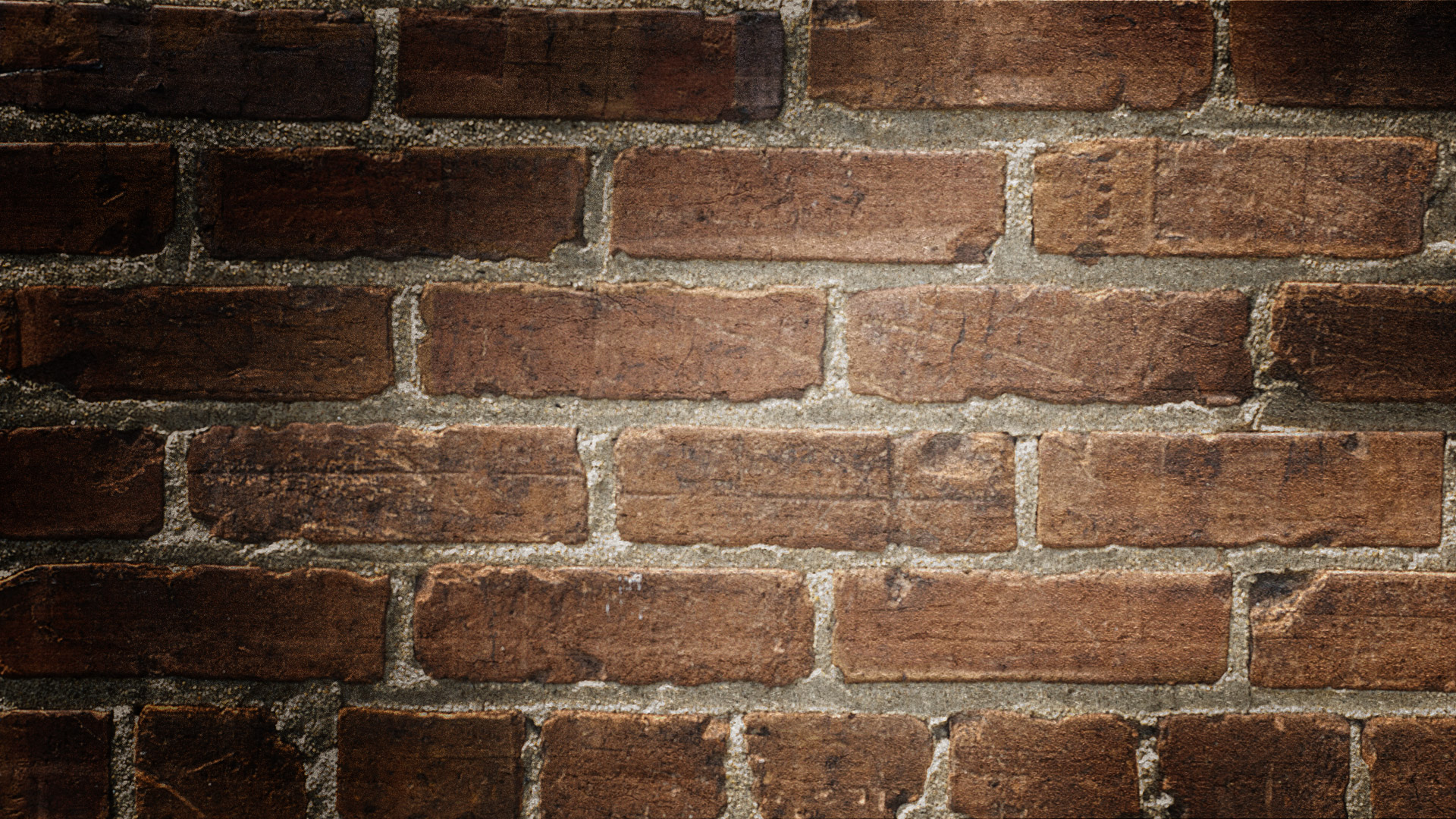 Geen psychiatrische diagnose
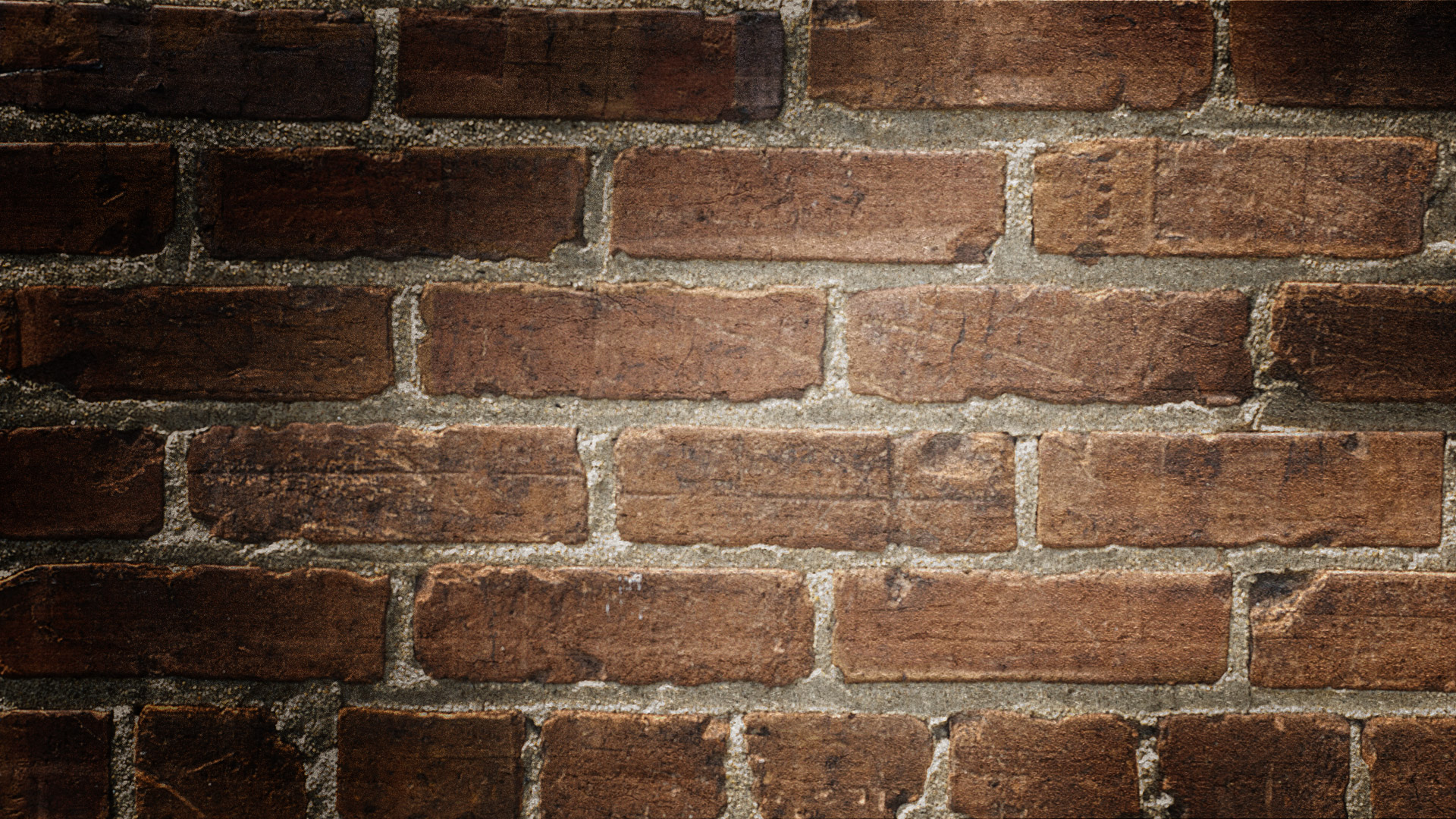 Ggz wat is het ons waard?
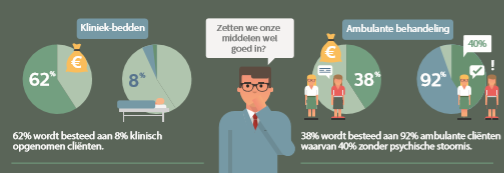 [Speaker Notes: Twee aparte dia`s 

Diavolgorde nog wat aanpassen]
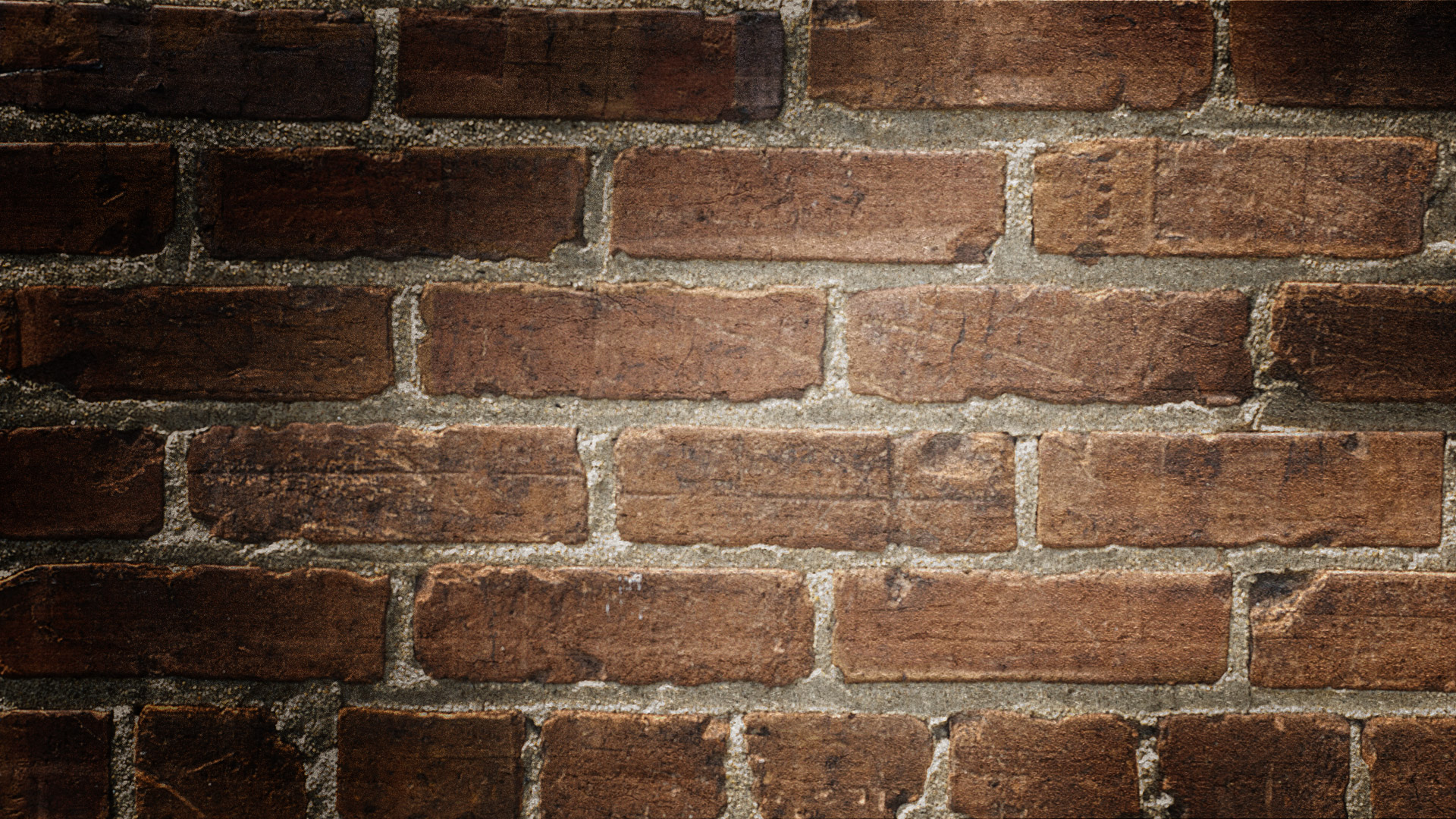 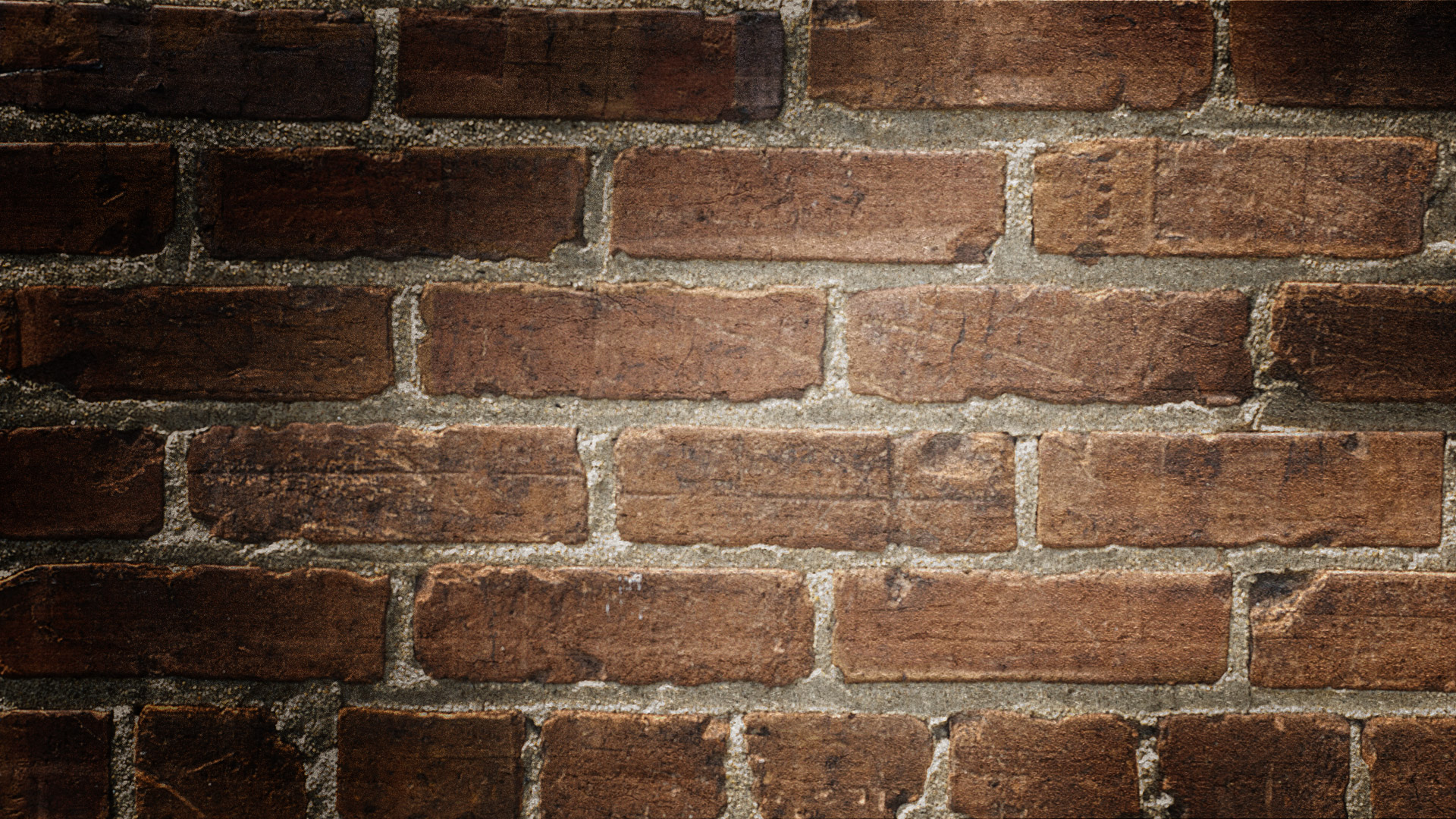 Hoe is het eigenlijk bij de buren?
Spelregels nieuwe basis ggz
Aard
Ernst
Risico
Complexiteit
beloop
Spelregels huisarts/poh ggz
geen vermoeden van DSM-benoemde stoornis
 vermoeden DSM-benoemde stoornis 
Ernst	 	licht of subklinisch 
risico 		laag 
complexiteit 	afwezig
 stabiele chronische problematiek, niet crisisgevoelig, met een laag risico
Van 8 naar 12u poh ggz per normpraktijk mits/incl. e health en consultatie
[Speaker Notes: Observationeel onderzoek in een grote groepspraktijk: huisartsen en poh ggz zijn geneigd om pt-en met psychische problematiek zoveel mogelijk in huisartsenpraktijk te behandelen.
Mogelijk speelt achtergrond poh ggz een rol hierbij (van oudsher veel SPV uit de s ggz afkomstig), het niet willen aanspreken van het eigen risico en de beperkte toegankelijkheid van door de wachttijden in de ggz.]
Spelregels gbggz/sggz
SGGZ: 		hoog risico en/of hoge complexiteit bij vermoeden van een DSM-benoemde 			stoornis. 
GBGGZ: 	overig
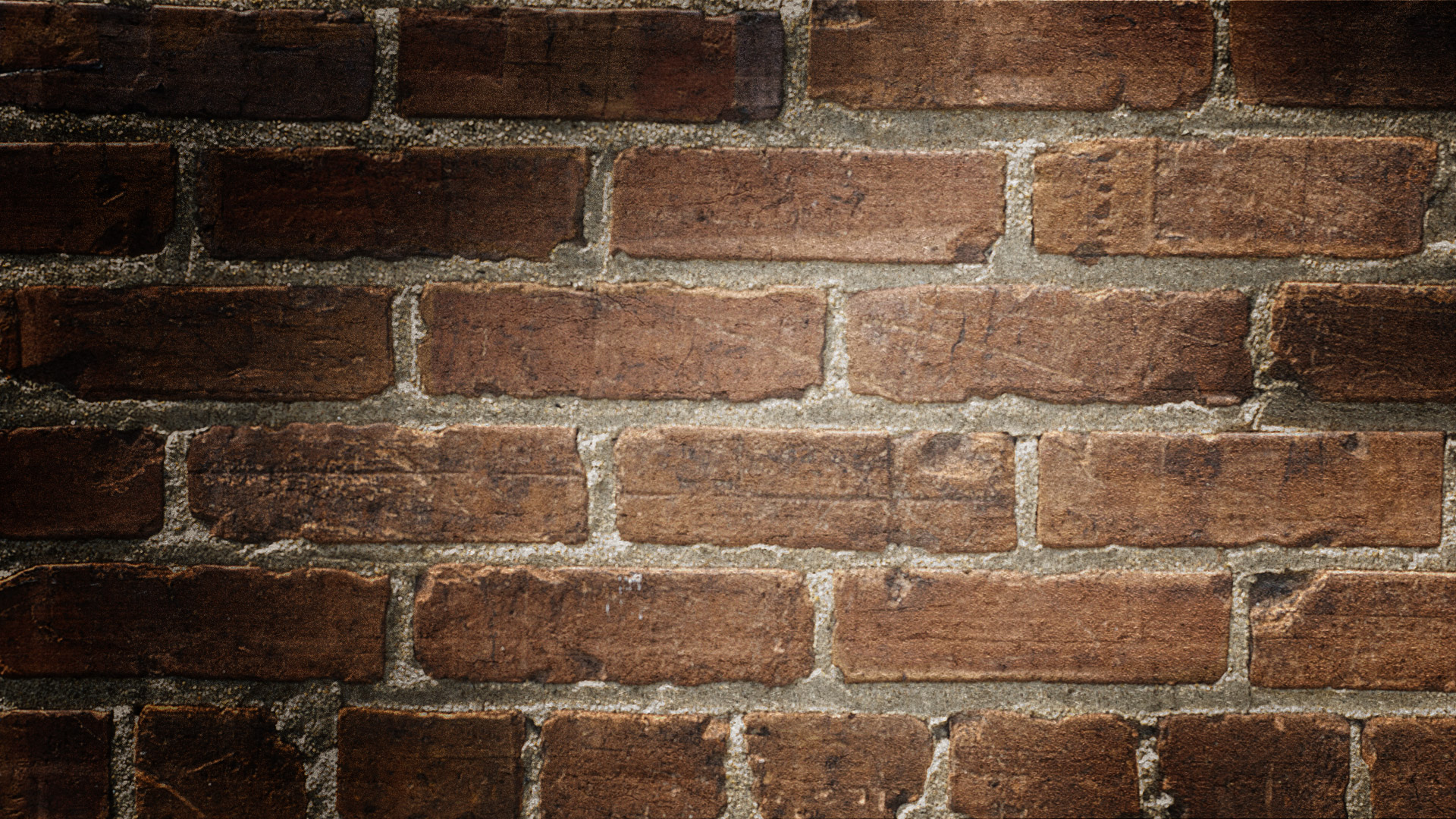 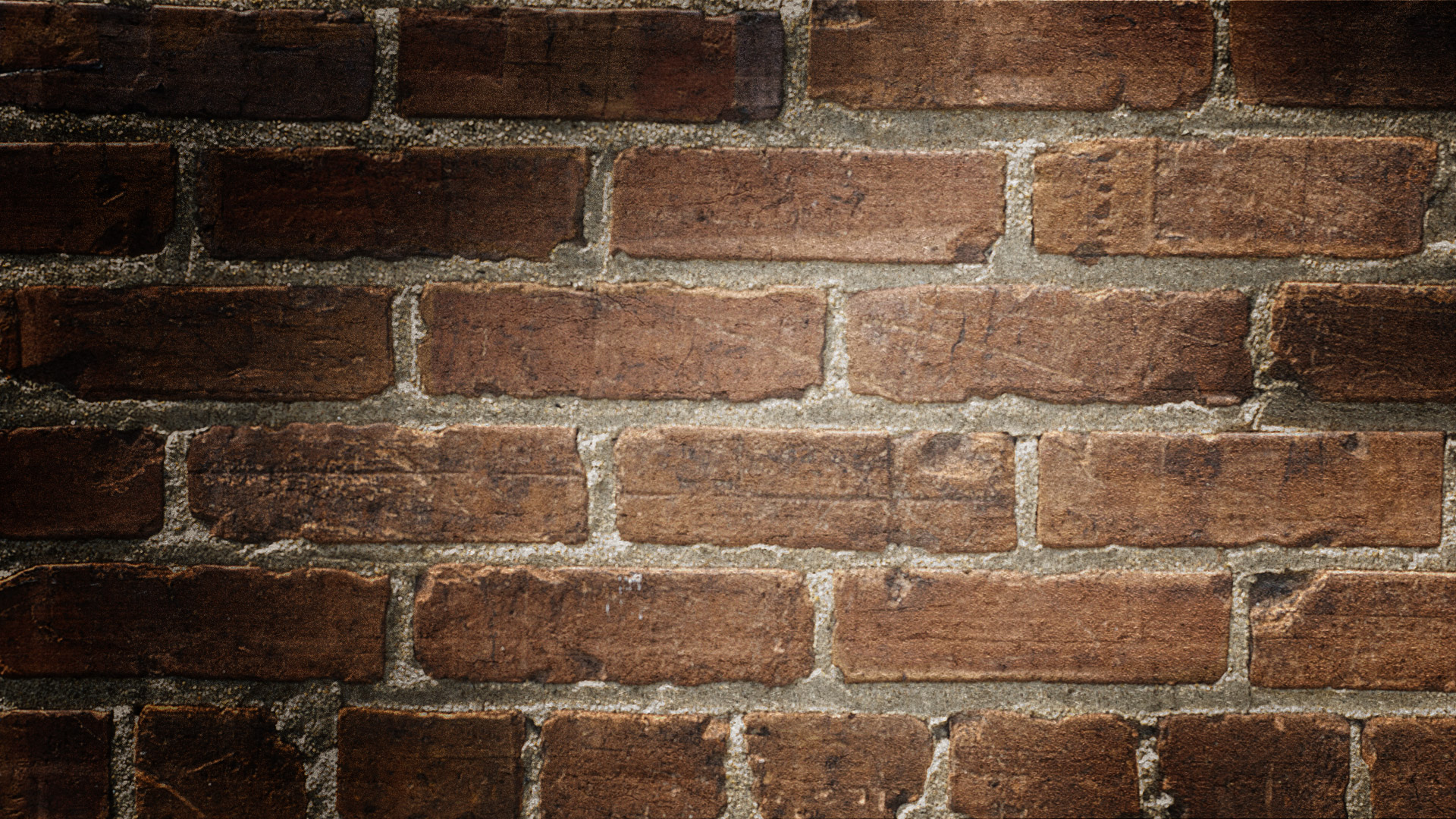 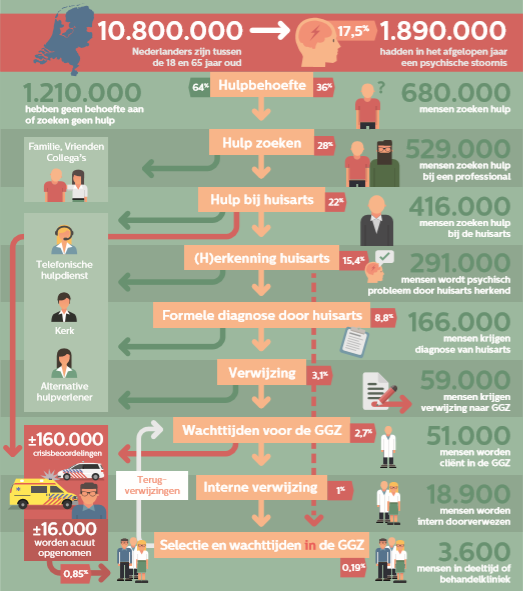 Waar zijn we mee bezig?
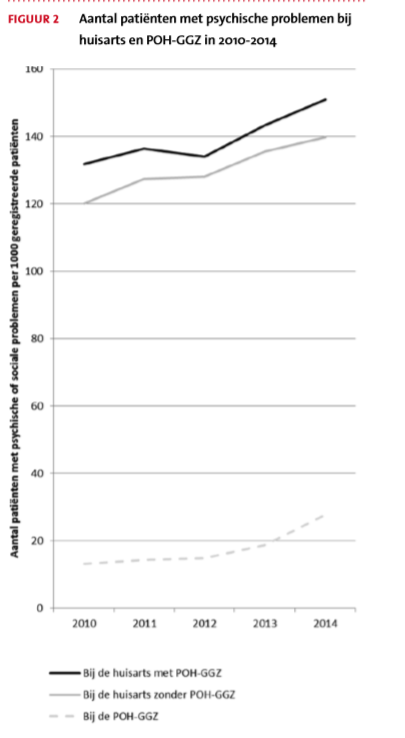 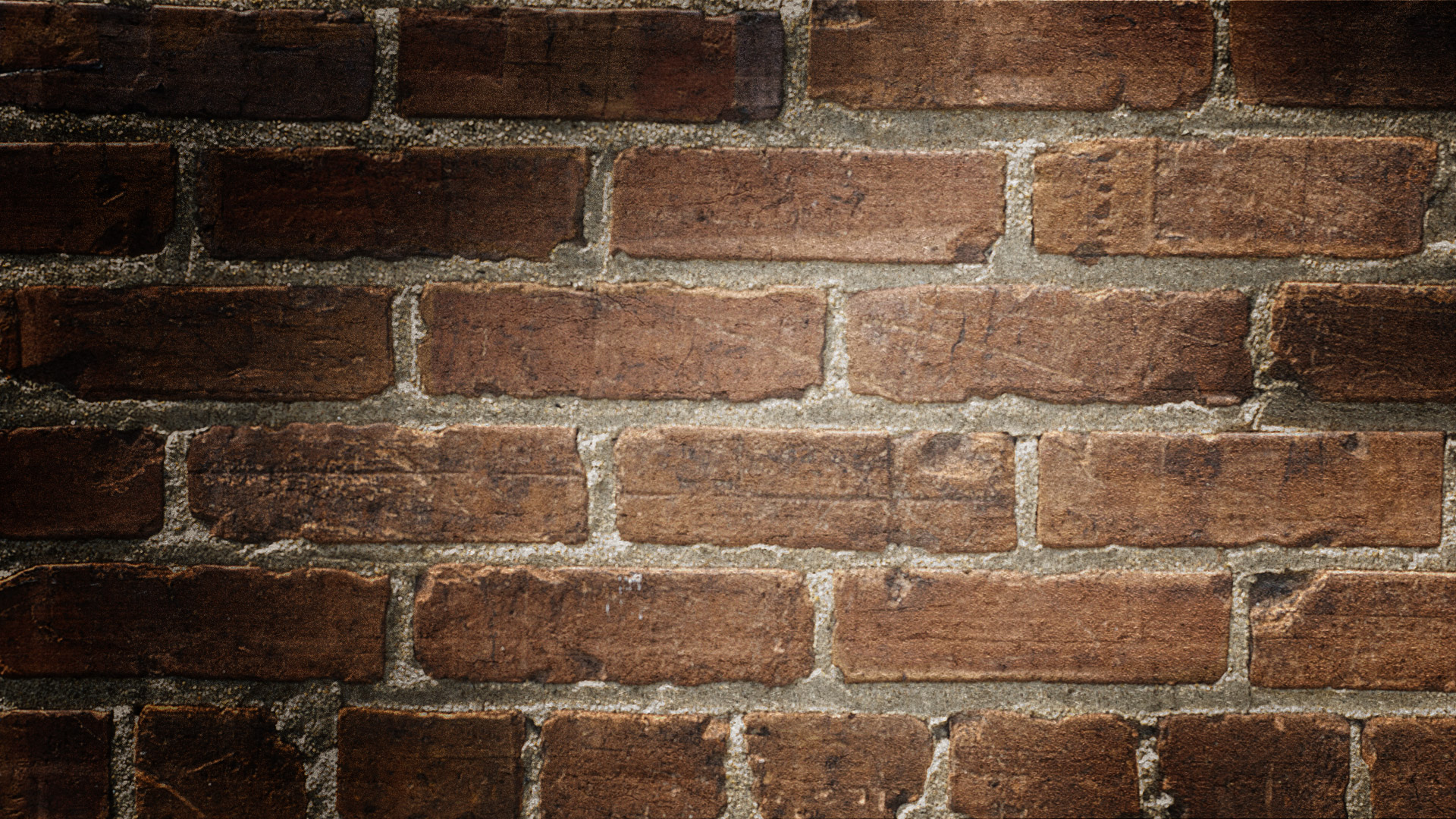 Meer GGZ door de huisarts bijgelijkblijvende prevalentie= substitutie???
Onderzoek:  niet eenduidig
Wachtlijsten in de ggz
bufferfunctie
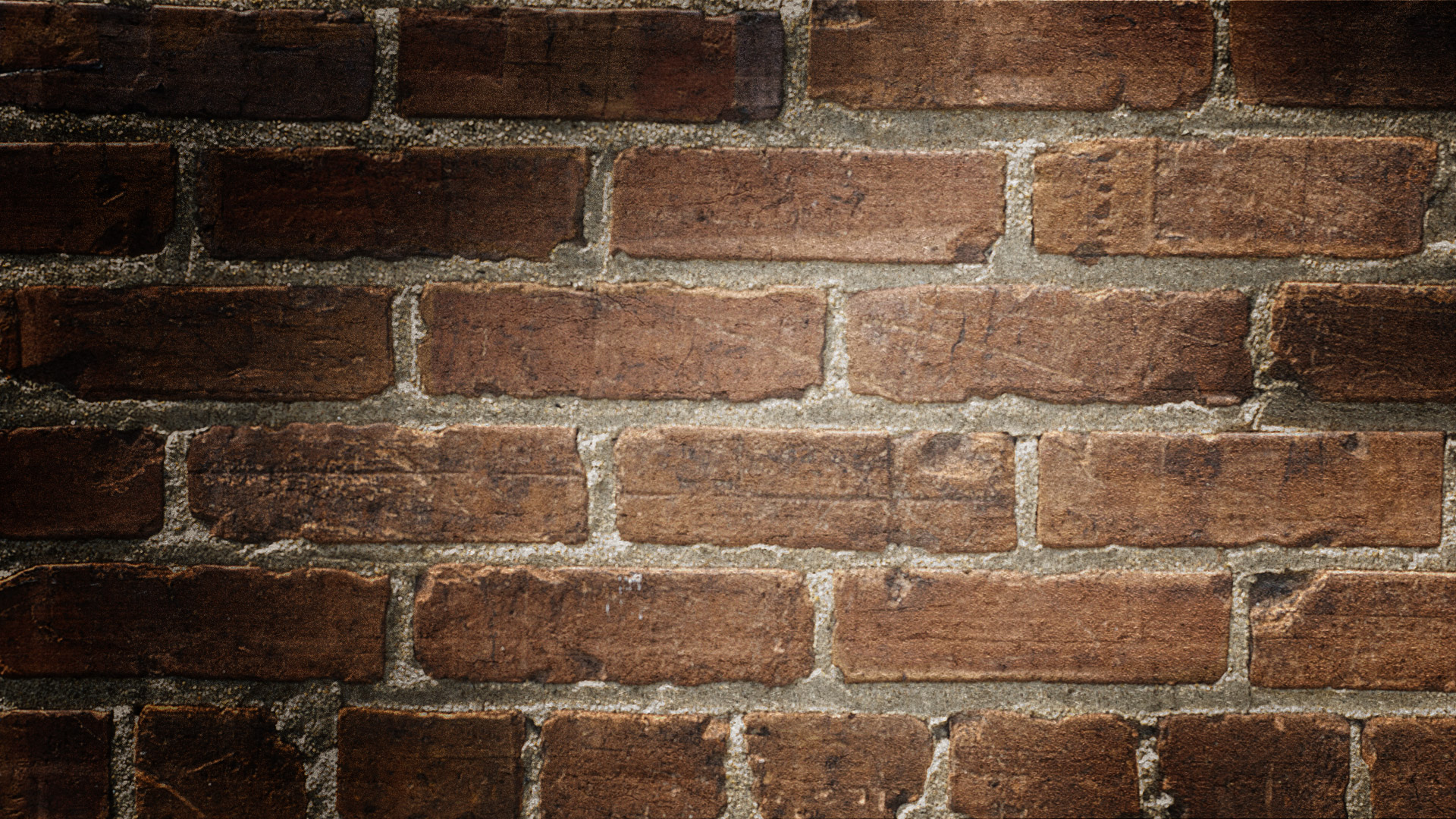 Meer GGZ door de huisarts Alternatieve verklaring:
toename van psychische problemen in de huisartsenpraktijk
Bredere definitie
Makkelijker hulp vragen
Aanbod creeert vraag
Verschuiving nulde naar de eerste lijn
En…..Onze poh’s zijn gewoon ontzettend Goed!
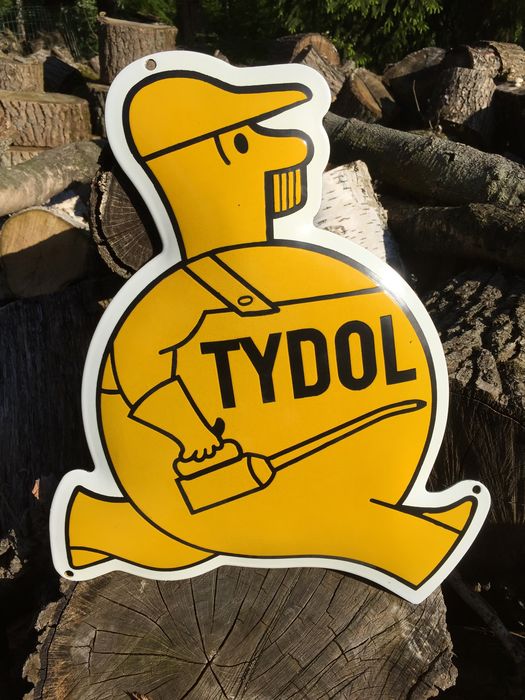 POH-GGZ…
Zijn….. Generalistisch, all round,  laagdrempelig 

kennen de pt in zijn bredere context, werken dichtbij de basiszorg en inclusief! 

Kortom….. hebben veel van wat de ggz niet heeft
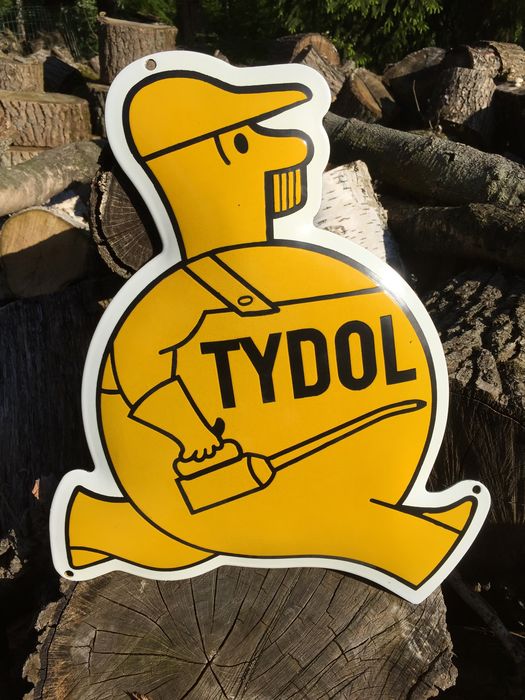 Uitdagingen voor de oliemannetjes
Afbakenen
Onderzoeken
Samenwerken met gb ggz en sggz
Maar vooral ook met het sociaal domein